Fig. 2. Development of autoimmunity of model mice. (A) H&E staining of SG. According to the time course, ...
Int Immunol, Volume 23, Issue 10, October 2011, Pages 613–624, https://doi.org/10.1093/intimm/dxr066
The content of this slide may be subject to copyright: please see the slide notes for details.
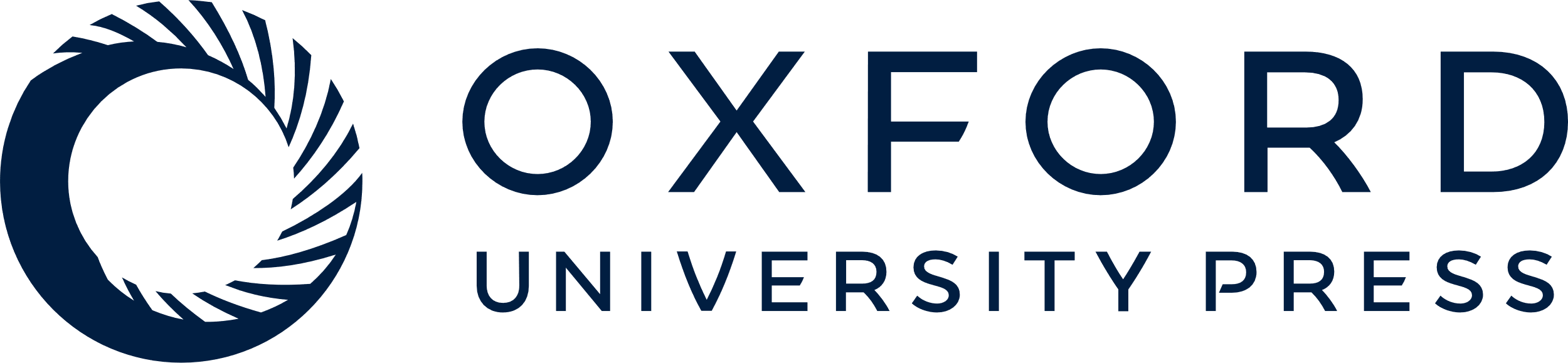 [Speaker Notes: Fig. 2. Development of autoimmunity of model mice. (A) H&E staining of SG. According to the time course, autoimmunization-induced mice developed severe lymphocytic infiltration and presented multiple foci from day 0–20 (a–d). The control mice immunized with PBS alone showed a grade 0 in (e). (B) The grading system showed high grade of model group but no infiltrations in the control. The average lymphocytes were counted by Image-Pro Plus. (C) The ANA levels were measured in control and model group. The mean values of control and model group were 12.66 and 114.13 μg ml−1, respectively. Pictures were taken with the original magnification of 10 × 10 lenses. Data were presented as mean ± SD of independent analyzed (n = 8) by independent t-test. **P < 0.01 versus control mice.


Unless provided in the caption above, the following copyright applies to the content of this slide: © The Japanese Society for Immunology. 2011. All rights reserved. For permissions, please e-mail: journals.permissions@oup.com]